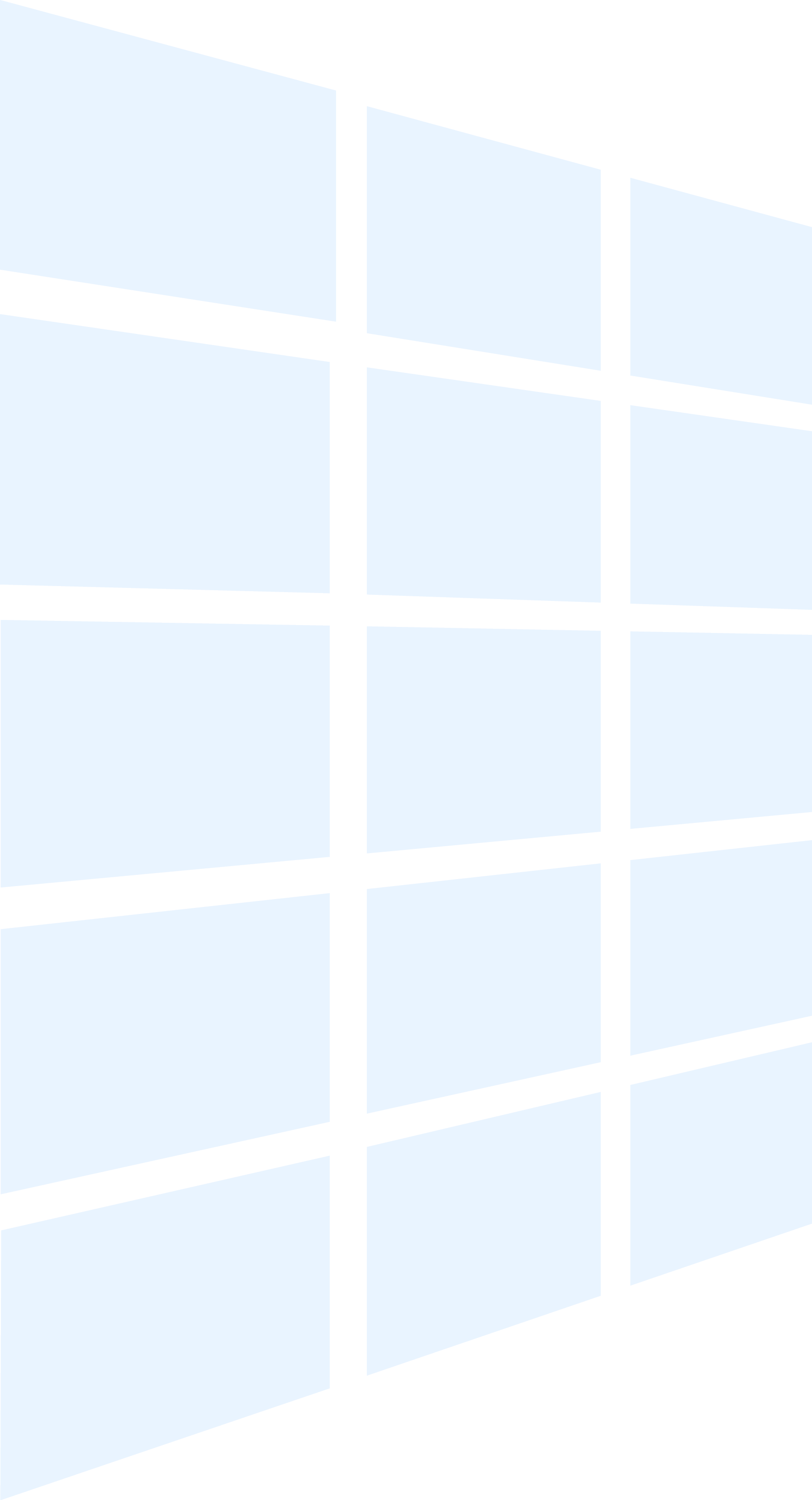 Le défi des ressources humainesDossier sur les questions et les options
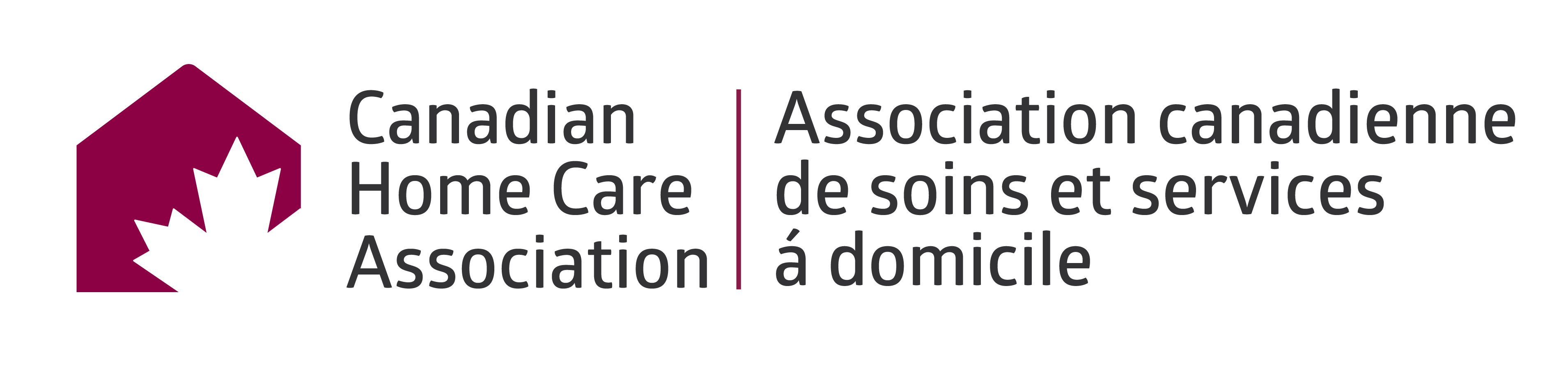 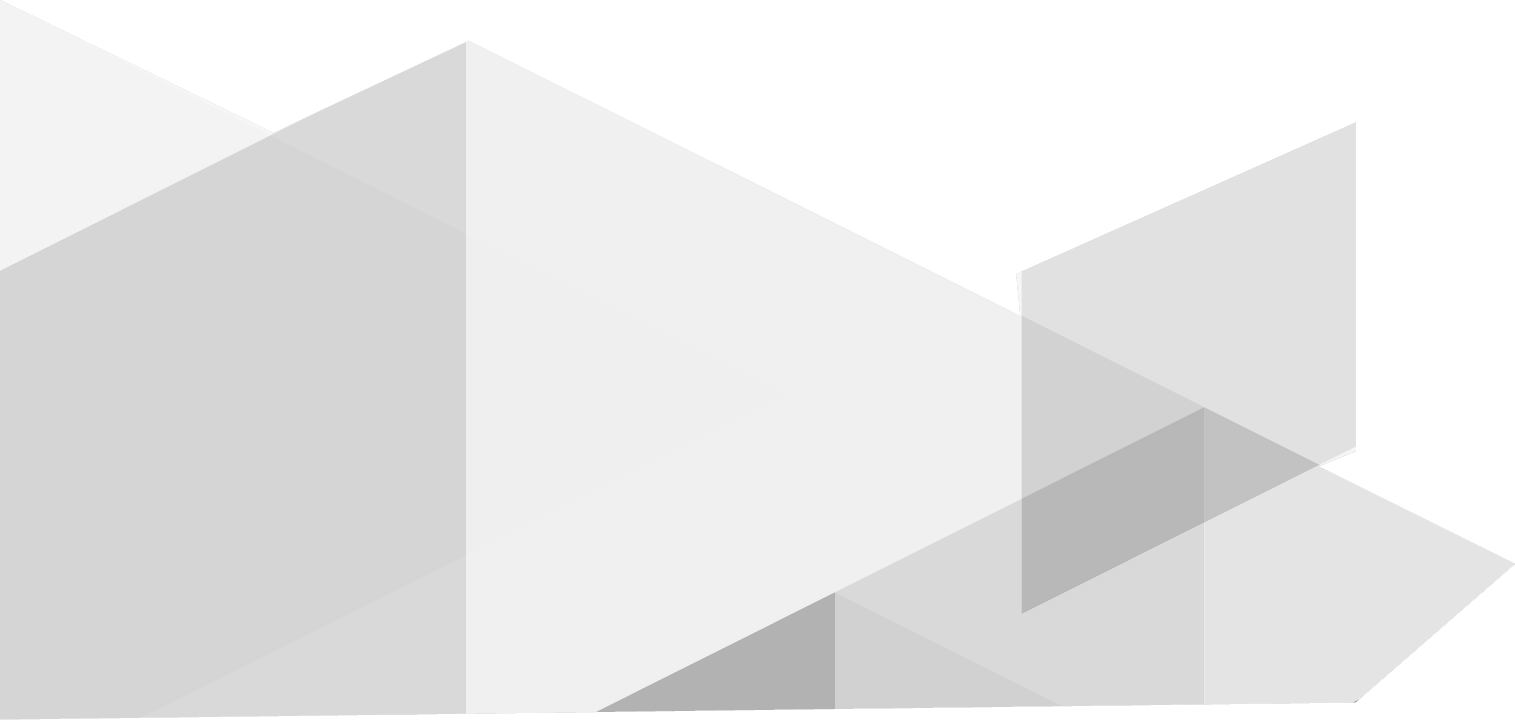 Soins à domicile au Canada
Les soins à domicile sont un ensemble de services de santé et de soutien fournis à domicile, dans les communautés de retraite, les foyers de groupe et d'autres environnements communautaires aux personnes ayant des besoins de soins de santé aigus, chroniques, palliatifs ou de réadaptation. Les services peuvent inclure des évaluations, de l'éducation, des interventions thérapeutiques (par exemple, des soins infirmiers et de la réadaptation), une aide personnelle pour les activités de la vie quotidienne,  une aide pour les activités instrumentales de la vie quotidienne* et la relève et le soutien de l'aidant**.
* L'Institut canadien d'information sur la santé définit les activités de la vie quotidienne comme l'hygiène personnelle, la toilette, la locomotion et l'alimentation, et les activités instrumentales de la vie quotidienne comme la préparation des repas, les travaux ménagers, la gestion des médicaments, les courses et le transport.

** Proches aidants au Canada définit un aidant comme une personne qui assume un rôle de soins non rémunérés pour une personne qui a besoin d'aide en raison d'un état physique ou cognitif, d'une blessure ou d'une maladie chronique limitant l'espérance de vie.
Marché du travail des soins à domicileEn chiffres
Prestataires de soins à domicile  
148 600 prestataires non réglementés (auxiliaires de vie, aides-soignants) 
98 900 infirmières 
19 100 thérapeutes, diététiciens, travailleurs sociaux)
12 000 gestionnaires de cas 
Médecins (42% des médecins généralistes ont effectué des visites à domicile en 2010)
Pénurie de main-d'œuvre prévue pour 22 200 prestataires non réglementés et 5 000 prestataires réglementés d'ici 2031.
Le problème numéro 1 pour toutes les organisations de prestataires de soins à domicile
Salaires, habiletés et conditions de travail : Les 3 principaux problèmes
Les 4 principales opportunités : Sécurité psychologique, bien-être mental, résilience des employés et compétences en intelligence émotionnelle.
IMPACT SUR LES SOINS À DOMICILE   
Travailleurs quittant le marché du travail 
Retraites anticipées 
L'épuisement professionnel et le stress mental
Concurrence avec d'autres secteurs des soins de santé
Employeurs du secteur des soins à domicile Questions et défis
Réductions budgétaires et prolongation des contrats gouvernementaux sans augmentation du financement 

Les fluctuations de volume ont un impact sur les besoins en personnel  

Augmentation des coûts du gaz (transport) et des équipements de protection individuelle  

Forte rotation du personnel 
Épuisement professionnel du personnel, congés pour cause de stress  

Ressources limitées pour la formation continue et le développement des habiletés
Travailleurs à domicile Travailleurs non réglementés (aides à la personne)
En chiffres :  
148 600 prestataires non réglementés travaillant dans tous les secteurs de la santé  
34 000 personnes travaillent dans les soins à domicile 
57 0000 travaillent dans des établissements de SLD  
38% d'employeurs du secteur public 
62% employés par des prestataires du secteur privé 
(Statistique Canada)
Les travailleurs non réglementés sont appelés aides à la personne, aides-soignants à domicile, aides-soignants, aides-soignants à domicile et aides à domicile. 

70 à 80 % des services de soins de longue durée sont fournis par des travailleurs non réglementés

22 200 personnes manquent pour les services d'aide à la personne d'ici à 2031
1,8 million de bénéficiaires de soins à domicile financés par l'État (80 %, soit 1,4 million, reçoivent une aide personnelle)*. 
Ratio d'un travailleur pour 25 clients ** 
Besoin prévu de 56 00 travailleurs (33 800 disponibles prévus) ***
40 % des demandeurs d'emploi devraient sortir directement du système scolaire MAIS les bas salaires et la nature du travail font que ce groupe professionnel n'est pas très populaire parmi les sortants (Stats Canada).

Les nouveaux immigrants représentent une proportion élevée de cette catégorie professionnelle (exigences peu élevées, qui leur permettent d'acquérir une expérience du marché du travail canadien).
Projection de l'ACSSD Portraits des soins à domicile (2012)
** Ratio de l'étude sectorielle sur les ressources humaines dans le secteur des soins à domicile et de la santé 
*** Dans l'hypothèse d'une attrition de 0
Travailleurs à domicile Travailleurs réglementés (infirmières)
En chiffres :  
148 600 prestataires non réglementés travaillant dans tous les secteurs de la santé  
34 000 personnes travaillent dans les soins à domicile 
57 0000 travaillent dans des établissements de SLD  
38% d'employeurs du secteur public 
62% sont employés par des prestataires du secteur privé 
(Statistique Canada)
Les travailleurs non réglementés sont appelés aides à la personne, aides-soignants à domicile, aides-soignants, aides-soignants à domicile et aides à domicile. 

70 à 80 % des services de soins de longue durée sont fournis par des travailleurs non réglementés

D'ici à 2016, on prévoit une pénurie d'au moins 52 % du personnel de soins à domicile (18 000 postes à pourvoir) (en raison de l'expansion et de la demande de remplacement).
Une demande accrue : 1,2 million de bénéficiaires de soins à domicile financés par l'État 
Charge de travail : Ratio d'un travailleur : 23 clients ** 
Besoins prévus : travailleurs (actuellement 34 000 travailleurs) ***
40 % des demandeurs d'emploi devraient sortir directement du système scolaire MAIS les bas salaires et la nature du travail font que ce groupe professionnel n'est pas très populaire parmi les jeunes qui sortent de l'école (Statistique Canada). 

Les nouveaux immigrants représentent une proportion élevée de cette catégorie professionnelle (exigences peu élevées, qui leur permettent d'acquérir une expérience du marché du travail canadien).
Projection de l'ACSSD Portraits des soins à domicile (2012)
** Ratio de l'étude sectorielle sur les ressources humaines dans le secteur des soins à domicile et de la santé 
*** Dans l'hypothèse d'une attrition de 0
Groupes du marché du travailTravailleurs non réglementés - Projections futures
En chiffres  
Déficit actuel du marché du travail = 18 000
Demande future = 33 900 (expansion et remplacement)
Demandeurs d'emploi prévus - 35 100
Demande d'emploi (2019-2028) = 33 900 travailleurs (résultant de la demande d'expansion et de la demande de remplacement)  
Demandeurs d'emploi = 35 100 (provenant des jeunes quittant l'école, de l'immigration et de la mobilité)  

40 % des demandeurs d'emploi devraient être directement issus du système scolaire MAIS les bas salaires et la nature des tâches rendent ce groupe professionnel très impopulaire parmi les jeunes ayant quitté l'école. 

Les nouveaux immigrants représentent une proportion élevée de cette catégorie professionnelle (exigences peu élevées, qui leur permettent d'acquérir une expérience du marché du travail canadien).
COVID-19 IMPACT 
Moins d'immigration 
Mobilité limitée 
Demande accrue d'habiletés / de compétences 
Concurrence entre les secteurs des soins de santé
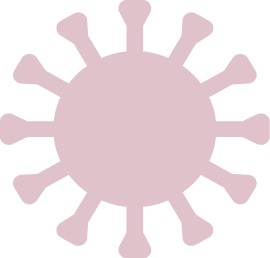 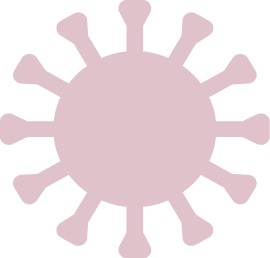 * Statistique Canada
Ressources humaines
Recommandations
Favoriser l'attachement durable de la main-d'œuvre (employeurs et travailleurs du secteur des soins à domicile) par le biais de programmes de rétention des travailleurs et de dégrèvements fiscaux. 
Créer des ressources centralisées de développement continu des habiletés pour les employeurs
Examiner les accords de service conclus avec les pouvoirs publics (garanties de service / paiements groupés / taux de remboursement / financement de la technologie).
Étudier le rapport coût-bénéfice de la parité salariale dans tous les établissements de soins de santé pour le personnel réglementé et non réglementé.
Établir une cohérence nationale en matière de classification des emplois, de qualifications et de champ d'application pour les travailleurs non réglementés 
Programmes d'immigration rationalisés et équivalence des compétences
L'Association canadienne de soins et services à domicile
       www.cdnhomecare.ca
L'Association canadienne de soins à domicile (ACSSD) est une association nationale à but non lucratif qui se consacre à assurer la disponibilité de soins à domicile accessibles et adaptés pour permettre aux gens de rester chez eux en toute sécurité, dans la dignité, l'indépendance et la qualité de vie.   Notre vision est celle d'un système de santé et de soins sociaux intégré qui fournit des soins continus centrés sur le patient et la famille, qui sont accessibles, responsables, fondés sur des données probantes, intégrés et durables.

Les membres de l'ACSSD sont des représentants des gouvernements (fédéral, provinciaux et territoriaux), des organisations administratives, des prestataires de services, des chercheurs, des éducateurs et d'autres personnes intéressées par les soins à domicile. Reconnue en 1990, l'ACSSD est une autorité reconnue qui fait progresser l'innovation, informe les politiques et dirige des projets qui répondent aux priorités pancanadiennes dans le secteur des soins à domicile.